The TOWN of Tarnobrzeg
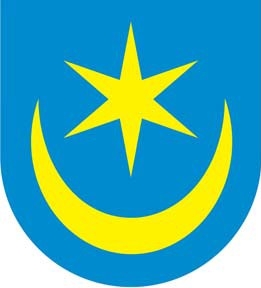 And the town of Zaltbommel – history compared
Tarnowski’s Castle(past)
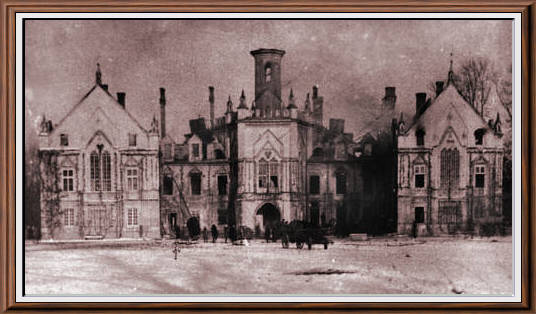 Tarnowski’s Castle(today)
Tarnowski’s Castle
It was built in XV century
First it was a defense fort
Later it was adapted by Tarnowski’s falmily and became their mansion
It was used as a school 
Nowadays it’s a history museum
Tarnowski’s Castle – Zaltbommel’s version
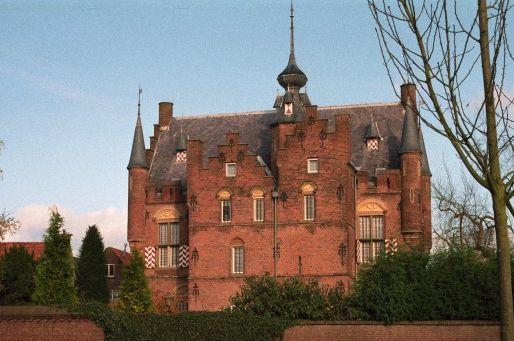 Granary(past)
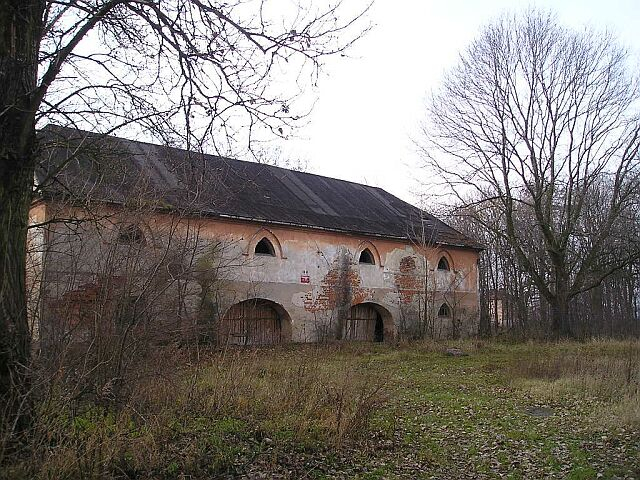 Granary
Granary
Built in year 1843
It burnt down  

It was rebuilt in 1991
Now it’s serves as a museum
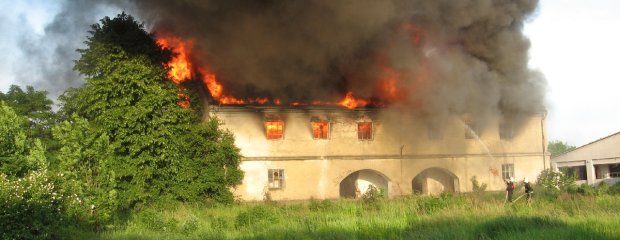 The Monastery of Dominican Order(past)
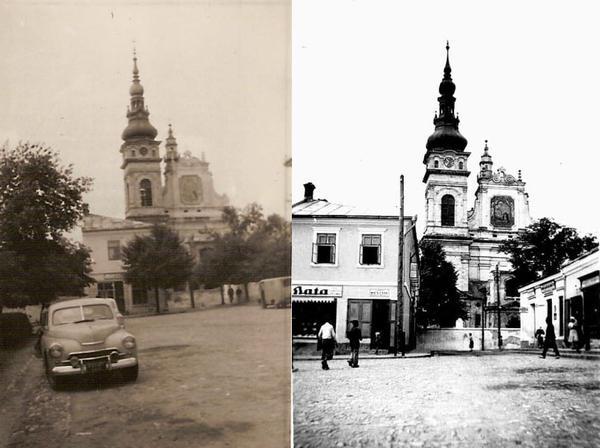 The Monastery of Dominican Order(today)
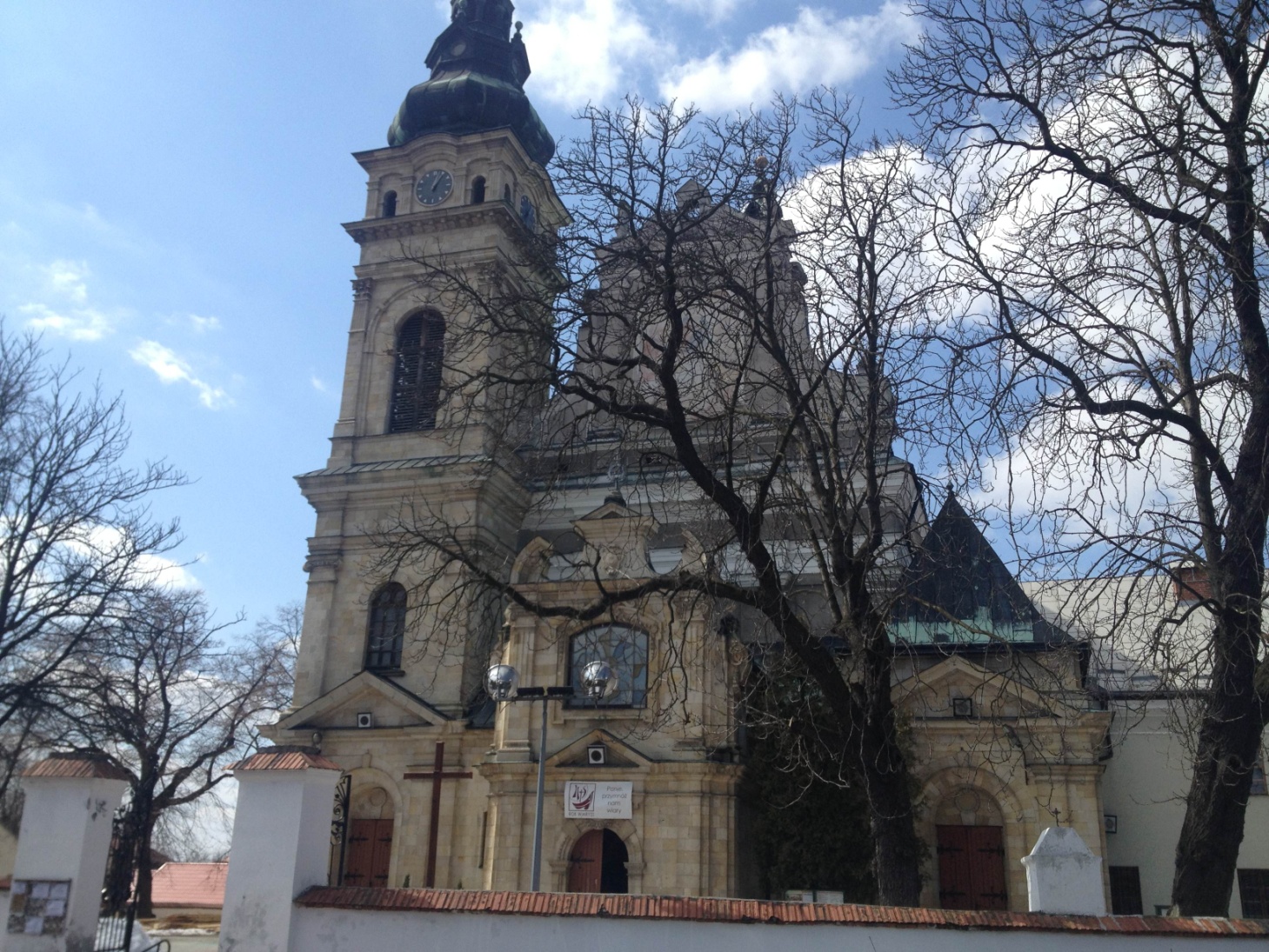 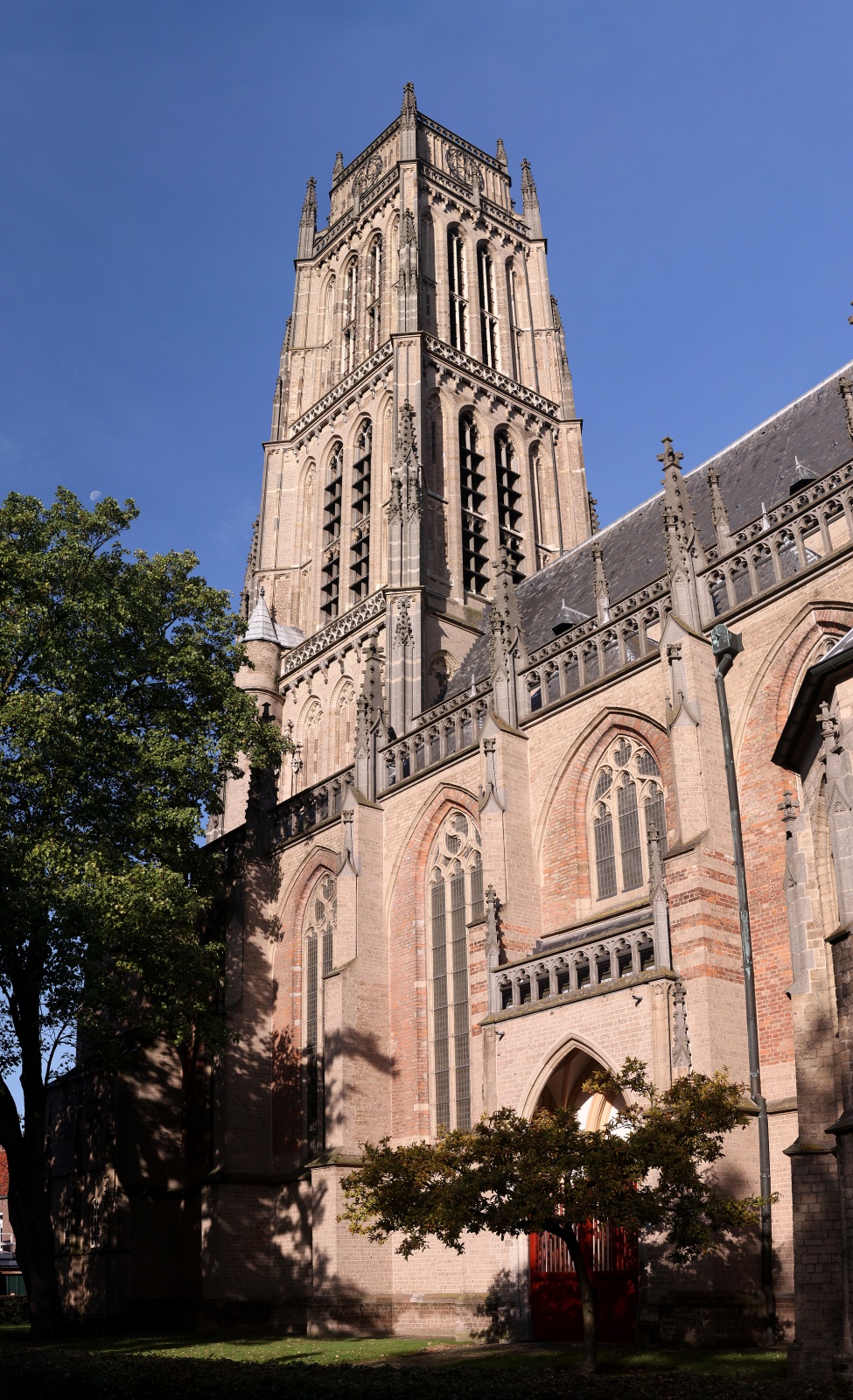 The Monastery – Zaltbommel’s version
The Monastery of Dominican Order
It was finished in 1706
A saint painting showing the Mother of God can be found above the church’s altar
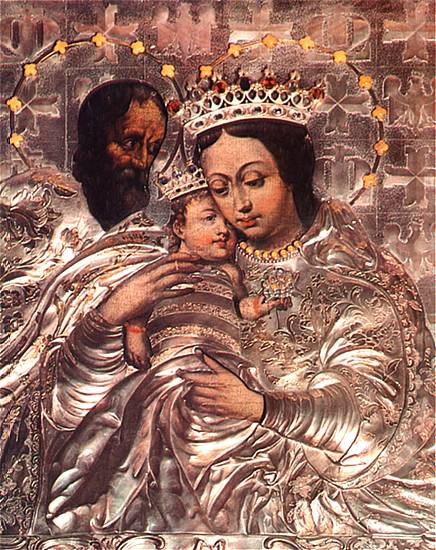 Market Hall(past)
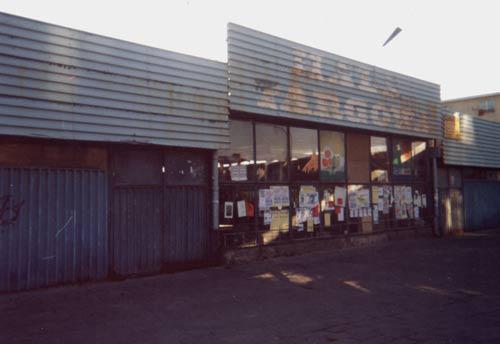 Market Hall(today)
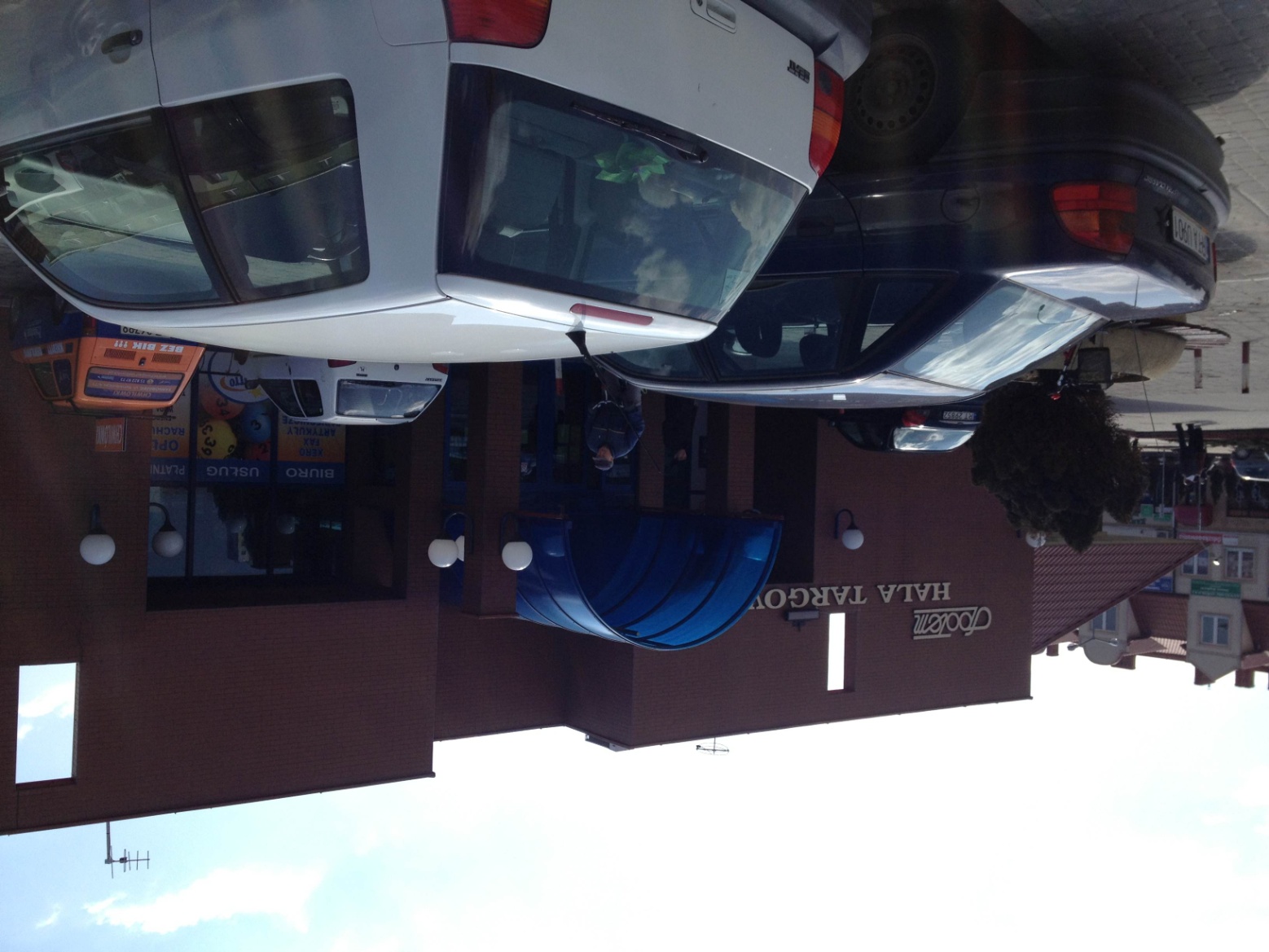 Market Hall
It is placed at the same spot that used to be a Jewish Cemetery
That Cemetery was founded in XVII century
It was completly destroyed during WWII by german soldiers
Market – Zaltbommel’s version
Library/Synagogue(past)
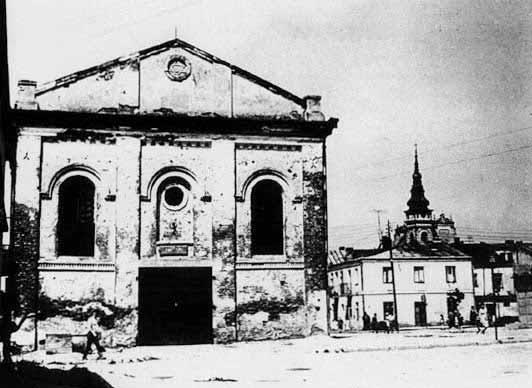 Library/Synagogue(today)
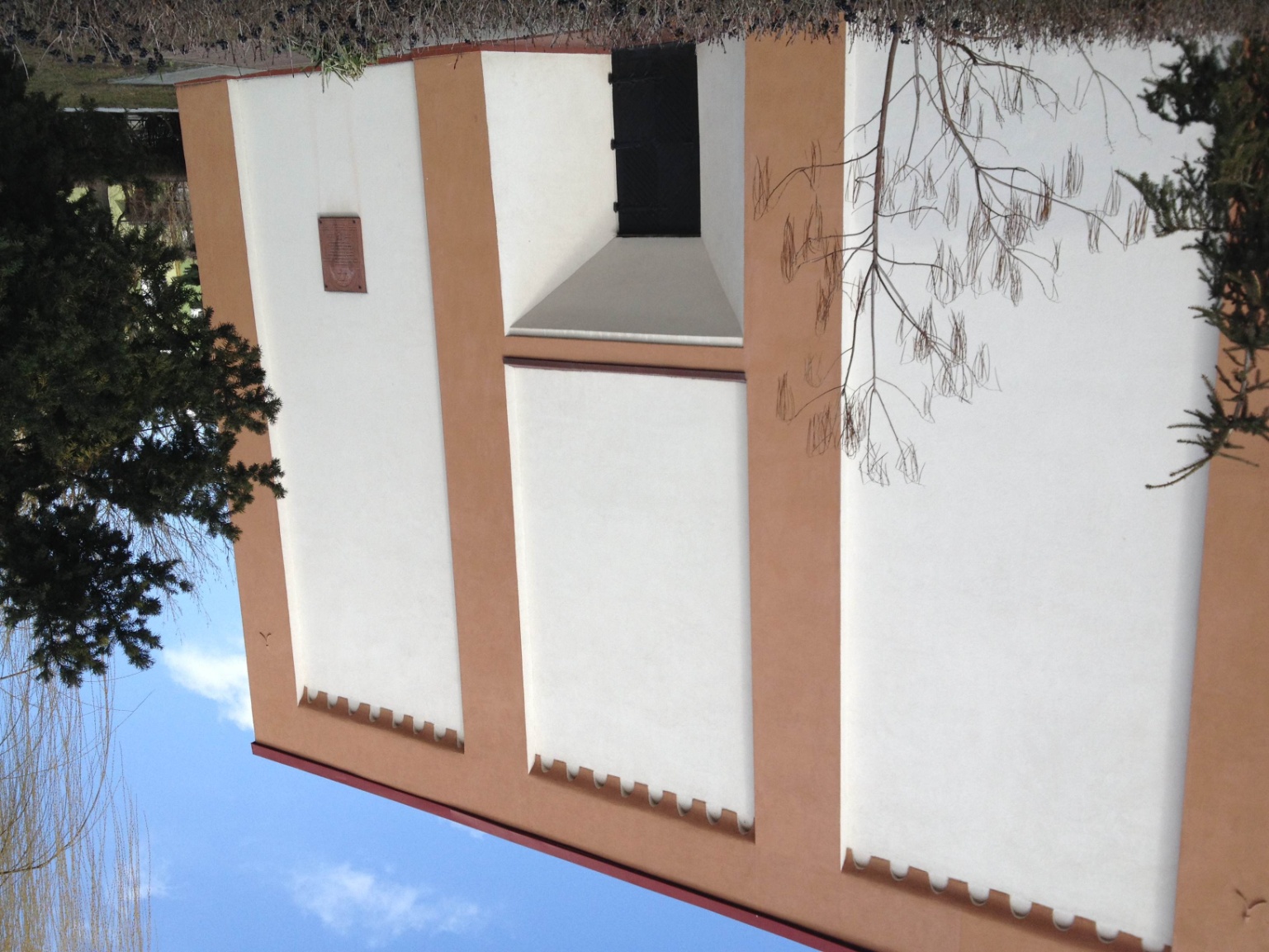 Synagogue – Zaltbommel’s version
Jewish Cementery(past)
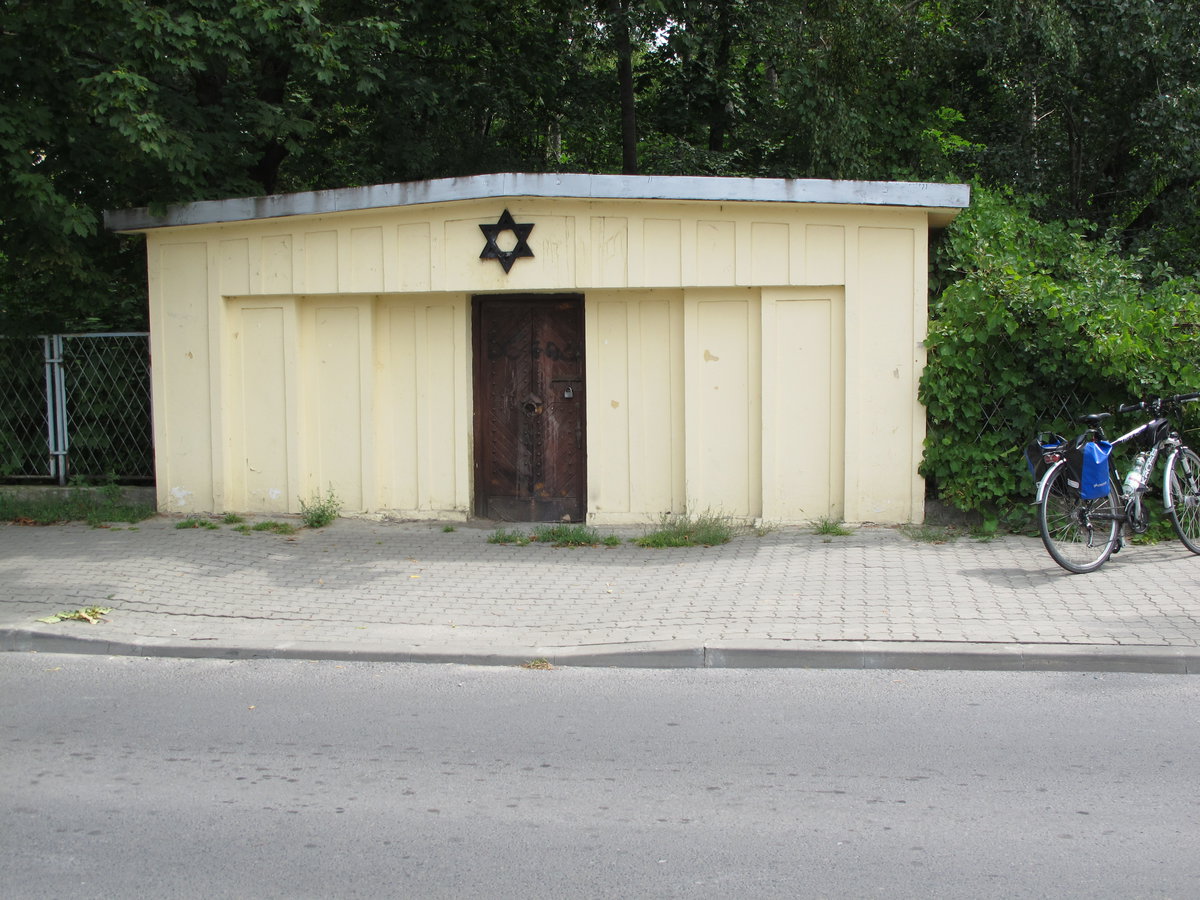 Jewish Cemetery(today)
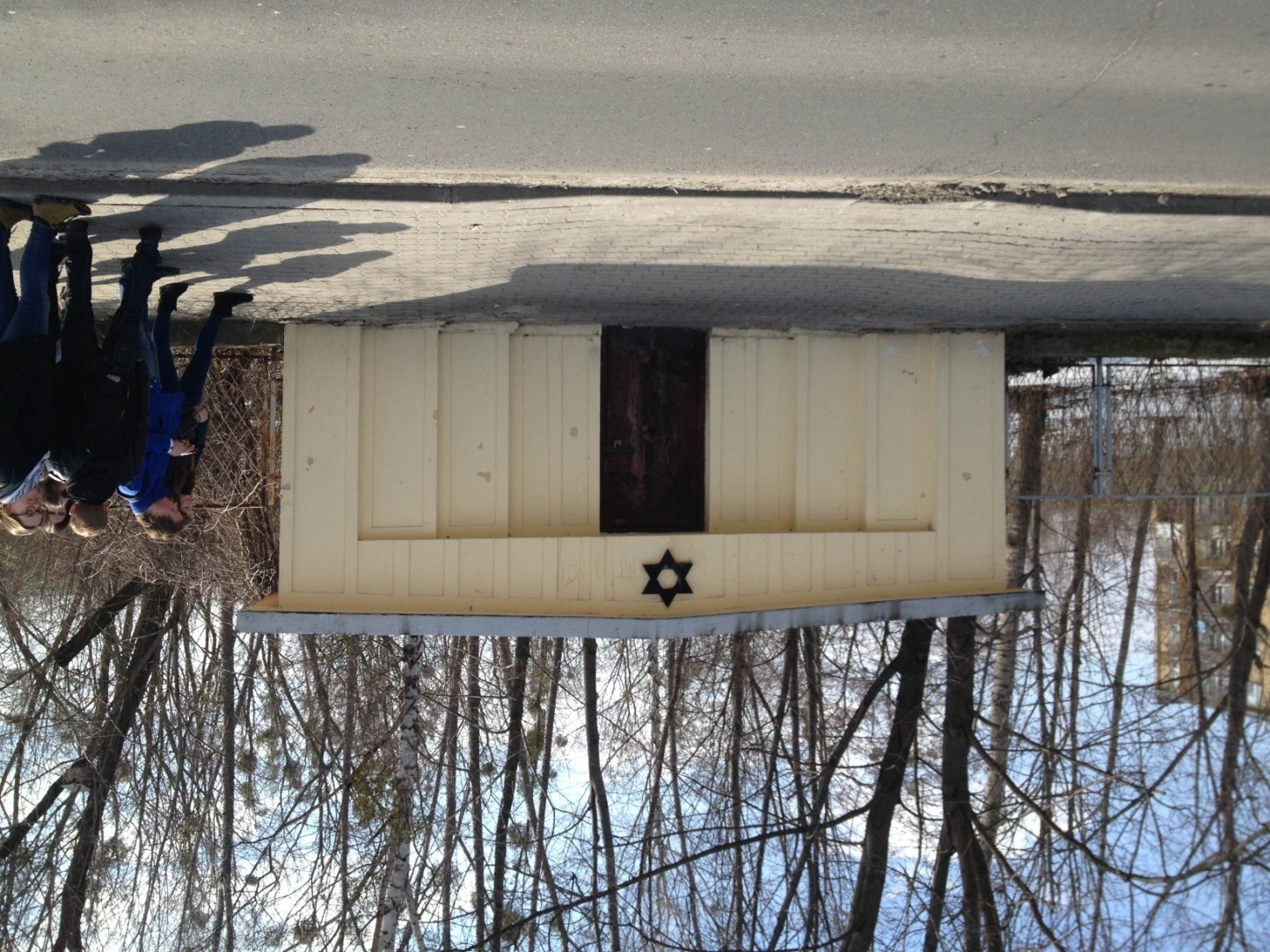 Jewish Cemetery
It was founded in 1930
It was ruined during WWII by nazis, gerries and other bitches
There are only 4 gravestones left
Jewish Cemetery – Zaltbommel’s version
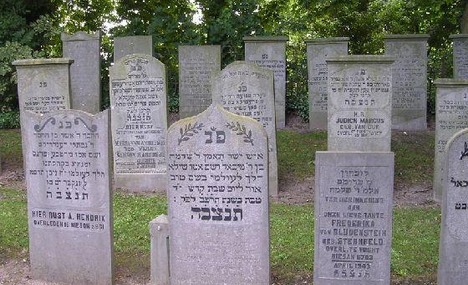